«Европейская неделя иммунизации»
Выполнила: Калинина Светлана Валерьевна.
Что такое прививка? Прививка – это препарат, прививаемый для предупреждения или лечения какой – нибудь заразной болезни. Что такое инфекция? Инфекция – это внедрение и размножение в организме человека болезнетворных микробов. Что такое иммунитет? Иммунитет – это комплексная реакция организма, направленная на защиту его от внедрения чужеродного материала: бактерий, вирусов, паразитов.
Ваше здоровье- в ваших руках!
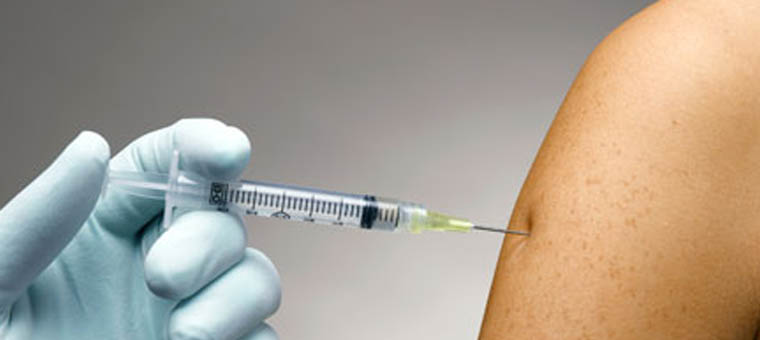 Вредные, болезнетворные микробы, попадая в организм человека, размножаются, выделяют яды. От них возникают разные болезни. Болезни бывают инфекционные и неинфекционные. Назовите инфекционные болезни? Ангина, бешенство, ОРВИ, грипп, ветрянка, коклюш, корь, свинка, скарлатина.
Инфекционные болезни
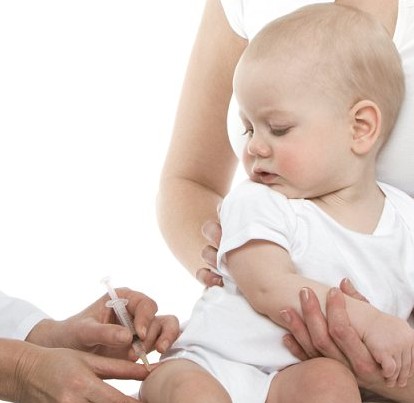 Поднялась температура Я лежу и не ропщу – Пью соленую микстуру, Кислой горло полощу. Ставят мне на грудь горчичник, Говорят: «Терпи, отличник!» После банок на боках Кожа в синих пятаках. День лежу, второй лежу, Третий в школу не хожу. И друзей не подпускают, - Говорят, что заражу. (С. Михалков) Какой болезнью болен мальчик? Что нужно было сделать, чтобы не заболеть?
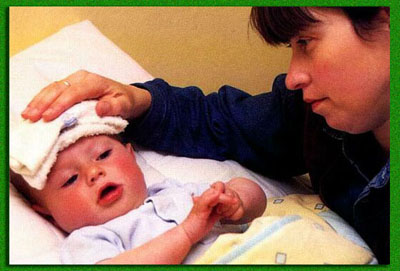 Как защитить себя от инфекционных болезней? Закаляться. Вести здоровый образ жизни. Делать прививки.
Я прививки не боюсь!
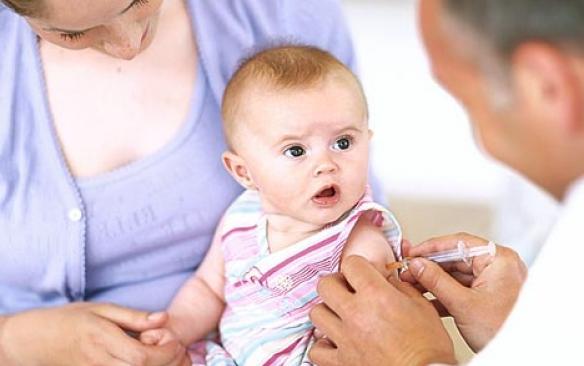 Зачем нужно делать прививки? В результате прививки человек заражается вирусом в безопасной для себя форме, и организм приобретает способность сопротивляться болезни.
Зачем нужно делать прививки?
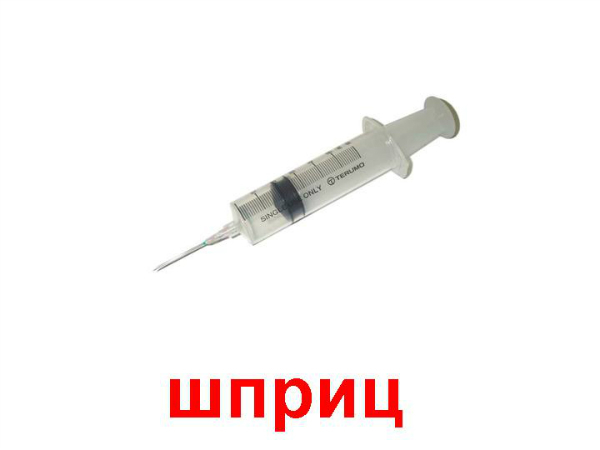 « ПРИВИВКА»
                     Сергей Михалков

 — На прививку! Первый класс! — Вы слыхали? Это нас!.. — Я прививки не боюсь: Если надо — уколюсь! Ну, подумаешь, укол! Укололи и — пошел... Это только трус боится На укол идти к врачу. Лично я при виде шприца Улыбаюсь и шучу. Я вхожу один из первых В медицинский кабинет. У меня стальные нервы Или вовсе нервов нет! Если только кто бы знал бы, Что билеты на футбол Я охотно променял бы На добавочный укол!.. — На прививку! Первый класс! — Вы слыхали? Это нас!.. — Почему я встал у стенки? У меня... дрожат коленки...
Игра «Полезно-вредно»
Полезно для здоровья.
Вредно для здоровья.
Здоровый образ жизни. Правильное питание. Занятия спортом и физкультурой. Прогулки на свежем воздухе. Закаливание. Своевременные прививки. Полноценный сон. Соблюдение режима дня.
Проводить много времени за телевизором, компьютером. Злопоупотреблять вредными привычками. Употреблять в пищу много сладкого, чипсов, газированной воды.
Нужно ли делать      прививки детям? 

Ответ на этот вопрос зависит от взглядов родителей, желания людей думать и, прежде всего, готовности принимать на себя ответственность за свои решения. В целом, это личное дело каждого человека – делать прививку или нет.
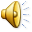